Special Topics in Educational Data Mining
HUDK5199Spring term, 2013
March 27, 2013
Today’s Class
Correlation Mining
Causal Data Mining
The Situation
You have 100 variables, and you want to know how each one correlates to a variable of interest
Not quite the same as building a prediction model

You have 100 variables, and you want to know how they correlate to each other
When…
When might you want to do this?
Examples from this week’s readings
Other examples
The Problem
You run 100 correlations (or 10,000 correlations)

9 of them come up statistically significant

Which ones can you “trust”?
Let’s run a simulation
With 1000 random variables 
One target variable
100 data points

How many statistically significant correlations are obtained?
The Problem
Comes from the paradigm of conducting a single statistical significance test
The Solution
Adjust for the probability that your results are due to chance, using a post-hoc control
Two paradigms
FWER – Familywise Error Rate
Control for the probability that any of your tests are falsely claimed to be significant (Type I Error)

FDR – False Discovery Rate
Control for the overall rate of false discoveries
Bonferroni Correction
Who here has heard of the Bonferroni Correction?
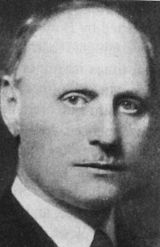 Bonferroni Correction
Who here has heard of the Bonferroni Correction?

Who here has used it?
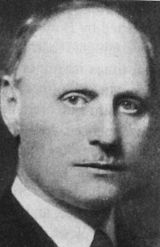 Bonferroni Correction
Who here has heard of the Bonferroni Correction?

Who here has used it?

Who has had a statistics professorwho actually recommended it?
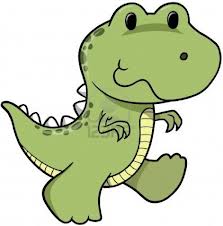 Bonferroni Correction
Ironically, derived by Miller rather than Bonferroni
Bonferroni Correction
Ironically, derived by Miller rather than Bonferroni

Also ironically, there appear to be no pictures of Miller on the internet
Bonferroni Correction
A classic example of Stigler’s Law of Eponomy
“No scientific discovery is named after its original discoverer”
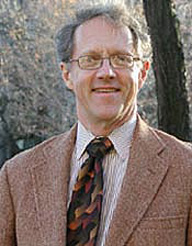 Bonferroni Correction
A classic example of Stigler’s Law of Eponomy
“No scientific discovery is named after its original discoverer”
Stigler’s Law of Eponomy was proposed by Robert Merton
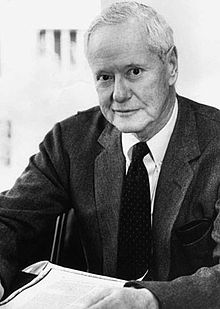 Bonferroni Correction
If you are conducting n different statistical tests on the same data set

Adjust your significance criterion a to be
a / n

E.g. For 4 statistical tests, use statistical significance criterion of 0.0125 rather than 0.05
Bonferroni Correction
Sometimes instead expressed by multiplying p * n, and keeping statistical significance criterion a = 0.05

Mathematically equivalent…
As long as you don’t try to treat p like a probability afterwards… or meta-analyze it… etc., etc.
For one thing, can produce p values over 1, which doesn’t really make sense
Bonferroni Correction: Example
Five tests
p=0.04, p=0.12, p=0.18, p=0.33, p=0.55

Five corrections
All p compared to a= 0.01
None significant anymore
p=0.04 seen as being due to chance
Bonferroni Correction: Example
Five tests
p=0.04, p=0.12, p=0.18, p=0.33, p=0.55

Five corrections
All p compared to a= 0.01
None significant anymore
p=0.04 seen as being due to chance
Does this seem right?
Bonferroni Correction: Example
Five tests
p=0.001, p=0.011, p=0.02, p=0.03, p=0.04

Five corrections
All p compared to a= 0.01
Only p=0.001 still significant
Bonferroni Correction: Example
Five tests
p=0.001, p=0.011, p=0.02, p=0.03, p=0.04

Five corrections
All p compared to a= 0.01
Only p=0.001 still significant
Does this seem right?
Bonferroni Correction
Advantages

Disadvantages
Bonferroni Correction
Advantages
You can be “certain” that an effect is real if it makes it through this correction
Does not assume tests are independent 
In our “100 correlations with the same variable” case, they aren’t!

Disadvantages
Massively over-conservative
Throws out everything if you run a lot of correlations
Often attacked these days
Arguments for rejecting the sequential Bonferroni in ecological studies. MD Moran - Oikos, 2003 - JSTOR
Beyond Bonferroni: less conservative analyses for conservation genetics. SR Narum - Conservation Genetics, 2006 – Springer
What's wrong with Bonferroni adjustments. TV Perneger - Bmj, 1998 - bmj.com
p Value fetishism and use of the Bonferroni adjustment. JF Morgan - Evidence Based Mental Health, 2007
There are some corrections that are a little less conservative…
Holm Correction/Holm’s Step-Down (Toothaker, 1991)
Tukey’s HSD (Honestly Significant Difference)
Sidak Correction

Still generally very conservative
Lead to discarding results that probably should not be discarded
FDR Correction
(Benjamini & Hochberg, 1991)
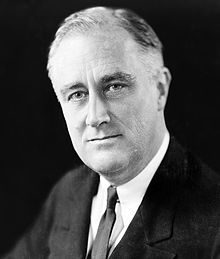 FDR Correction
Different paradigm, probably a better match to the original conception of statistical significance
Comparison of Paradigms
Statistical significance
p<0.05

A test is treated as rejecting the null hypothesis if there is a probability of under 5% that the results could have occurred if there were only random events going on

This paradigm accepts from the beginning that we will accept junk (e.g. Type I error) 5% of the time
FWER Correction
p<0.05

Each test is treated as rejecting the null hypothesis if there is a probability of under 5% divided by N that the results could have occurred if there were only random events going on

This paradigm accepts junk far less than 5% of the time
FDR Correction
p<0.05

Across tests, we will attempt to accept junk exactly 5% of the time
Same degree of conservatism as the original conception of statistical significance
Example
Twenty tests, all p=0.04

Bonferroni rejects all of them as non-significant

FDR notes that we should have had 1 fake significant, and 20 significant results is a lot more than 1
FDR Procedure(Benjamini & Hochberg, 1991)
Order your n tests from most significant (lowest p) to least significant (highest p)
Test your first test according to significance criterion a*1 / n
Test your second test according to significance criterion a*2 / n
Test your third test according to significance criterion a*3 / n
Quit as soon as a test is not significant
FDR Correction: Example
Five tests
p=0.001, p=0.011, p=0.02, p=0.03, p=0.04
FDR Correction: Example
Five tests
p=0.001, p=0.011, p=0.02, p=0.03, p=0.04

First correction
p = 0.001 compared to a= 0.01
Still significant!
FDR Correction: Example
Five tests
p=0.001, p=0.011, p=0.02, p=0.03, p=0.04

Second correction
p = 0.011 compared to a= 0.02
Still significant!
FDR Correction: Example
Five tests
p=0.001, p=0.011, p=0.02, p=0.03, p=0.04

Third correction
p = 0.02 compared to a= 0.03
Still significant!
FDR Correction: Example
Five tests
p=0.001, p=0.011, p=0.02, p=0.03, p=0.04

Fourth correction
p = 0.03 compared to a= 0.04
Still significant!
FDR Correction: Example
Five tests
p=0.001, p=0.011, p=0.02, p=0.03, p=0.04

Fifth correction
p = 0.04 compared to a= 0.05
Still significant!
FDR Correction: Example
Five tests
p=0.04, p=0.12, p=0.18, p=0.33, p=0.55
FDR Correction: Example
Five tests
p=0.04, p=0.12, p=0.18, p=0.33, p=0.55

First correction
p = 0.04 compared to a= 0.01
Not significant; stop
How do these results compare
To Bonferroni Correction

To just accepting p<0.05, no matter how many tests are run
q value extension in FDR(Storey, 2002)
Remember how Bonferroni Adjustments could either be made by adjusting a or adjusting p?

There is a similar approach in FDR
where p values are transformed to q values

Unlike in Bonferroni, q values can be interpreted the same way as p values
q value extension in FDR(Storey, 2002)
p = probability that the results could have occurred if there were only random events going on

q = probability that the current test is a false discovery, given the post-hoc adjustment
q value extension in FDR(Storey, 2002)
q can actually be lower than p

In the relatively unusual case where there are many statistically significant results
Questions? Comments?
Causal Data Mining
Causal Data Mining:Here Be Dragons
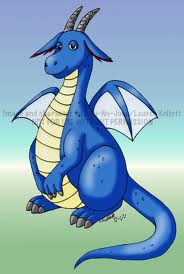 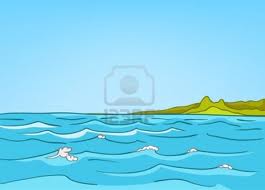 YE OLDE SEA OF DATA
Causal Data Mining
Distinct from prediction

The goal is not to figure out what predicts X 
But instead…
Causal Data Mining
Find causal relationships in data

Examples from Scheines (2007)
What feature of student behavior causes learning
What will happen when we make everyone take a reading quiz before each class
What will happen when we program our tutor to intervene to give hints after an error
Causal Data Mining
TETRAD is a key software package used to study this

http://www.phil.cmu.edu/projects/tetrad/
TETRAD
Implements multiple algorithms for finding causal structure in data
Causal Data Mining Explicitly Attempts to infer if A causes B
Finding causal structure
For any two correlated variables a and b

It is possible that
a causes b
b causes a
Some other variable c causes a and b
Some combination of these
Finding causal structure
Easy to determine if you manipulate a

But can you determine this from purely correlational data?
Glymour, Scheines, and Sprites say yes!
Big idea
Try to infer likelihood of data, assuming
a causes b
b causes a
Some other variable c causes a and b
Some combination of these

In context of full pattern of correlation across variables
Full Math
See (Scheines et al., 1998)(Glymour, 2001)
Examples in EDM
Rau et al., 2012
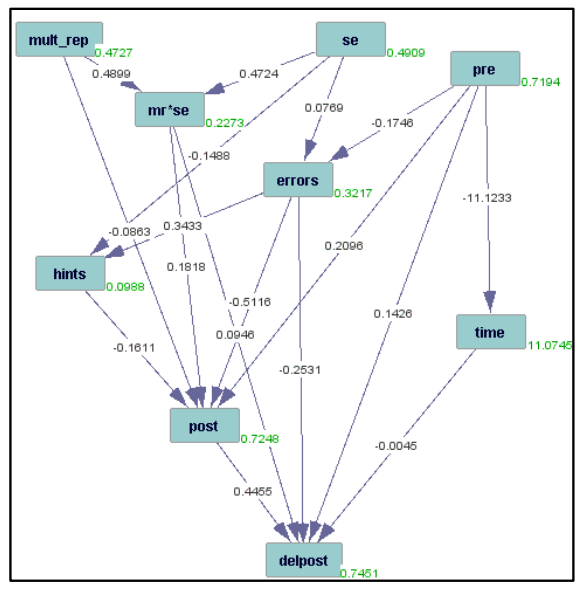 Fancsali, 2012
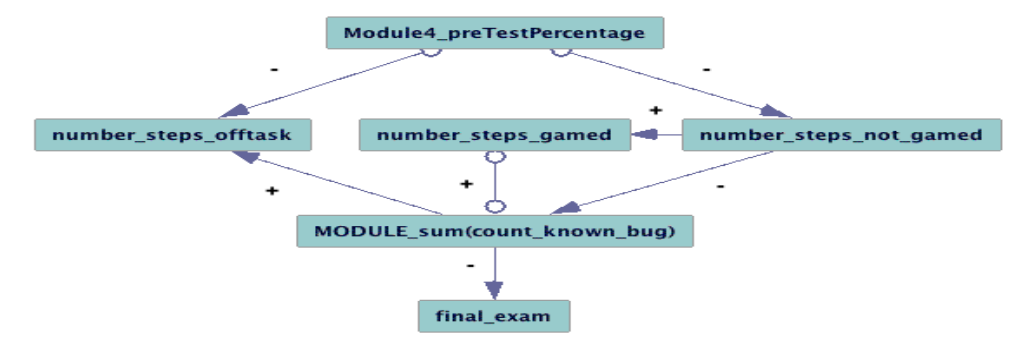 Rai et al. (2011)
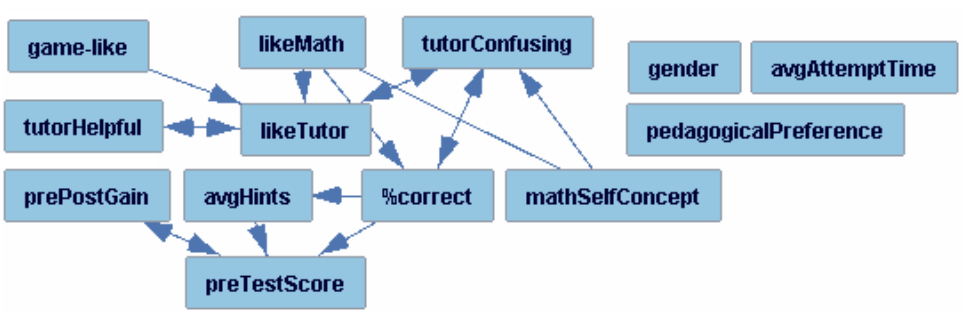 Wait, what?
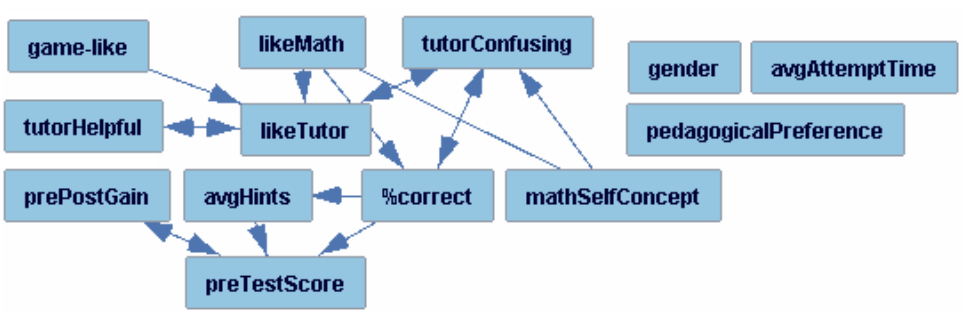 Solution
Explicitly build domain knowledge into model

The future can’t cause the past
Result
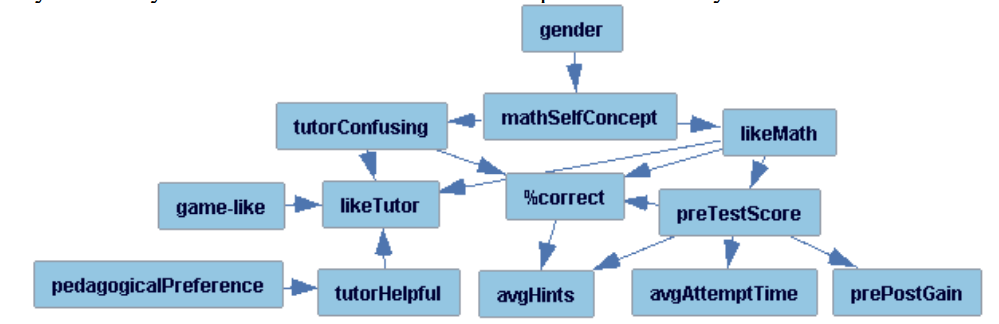 Well, that’s better… right?
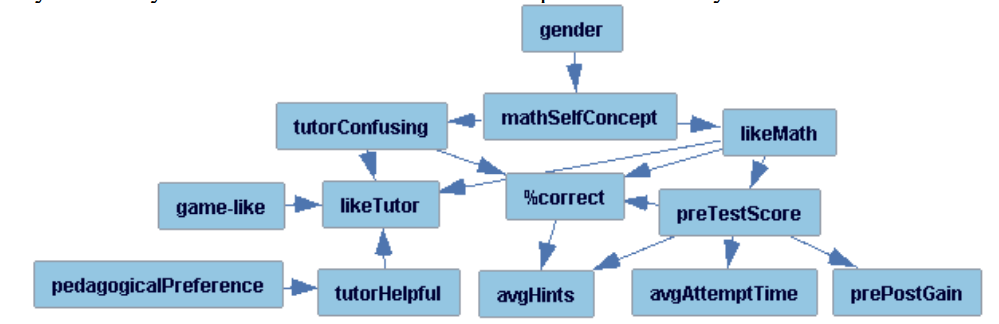 Here’s the issue
The future can’t cause the past

If the algorithm can produce that result more than very rarely

Then there is something seriously wacky with the algorithm, and it shouldn’t be trusted
Here’s the issue
I repeatedly hear informally about causal modeling algorithms producing bizarre results like this
When domain knowledge isn’t built in to prevent it

It seldom gets published
Rai et al. (2011) is the only published example I know about

Data mining lore 
To be clear
I’m not saying, never use causal modeling

But know what you’re doing…

And be really careful!
Questions? Comments?
Causal Data Mining:Here Be Dragons
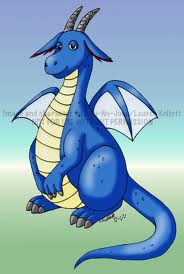 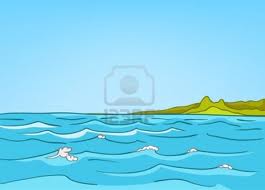 YE OLDE SEA OF DATA
Asgn. 8
Questions?
Comments?
Next Class
Monday, April 1

Discovery with Models

Readings
Pardos, Z.A., Baker, R.S.J.d., San Pedro, M.O.C.Z., Gowda, S.M., Gowda, S.M. (in press) Affective states and state tests: Investigating how affect throughout the school year predicts end of year learning outcomes. To appear in Proceedings of the 3rd International Conference on Learning Analytics and Knowledge.
Hershkovitz, A., Baker, R.S.J.d., Gobert, J., Wixon, M., Sao Pedro, M. (in press) Discovery with Models: A Case Study on Carelessness in Computer-based Science Inquiry. To appear in American Behavioral Scientist.
Assignments Due: None
The End